Figure 4
A
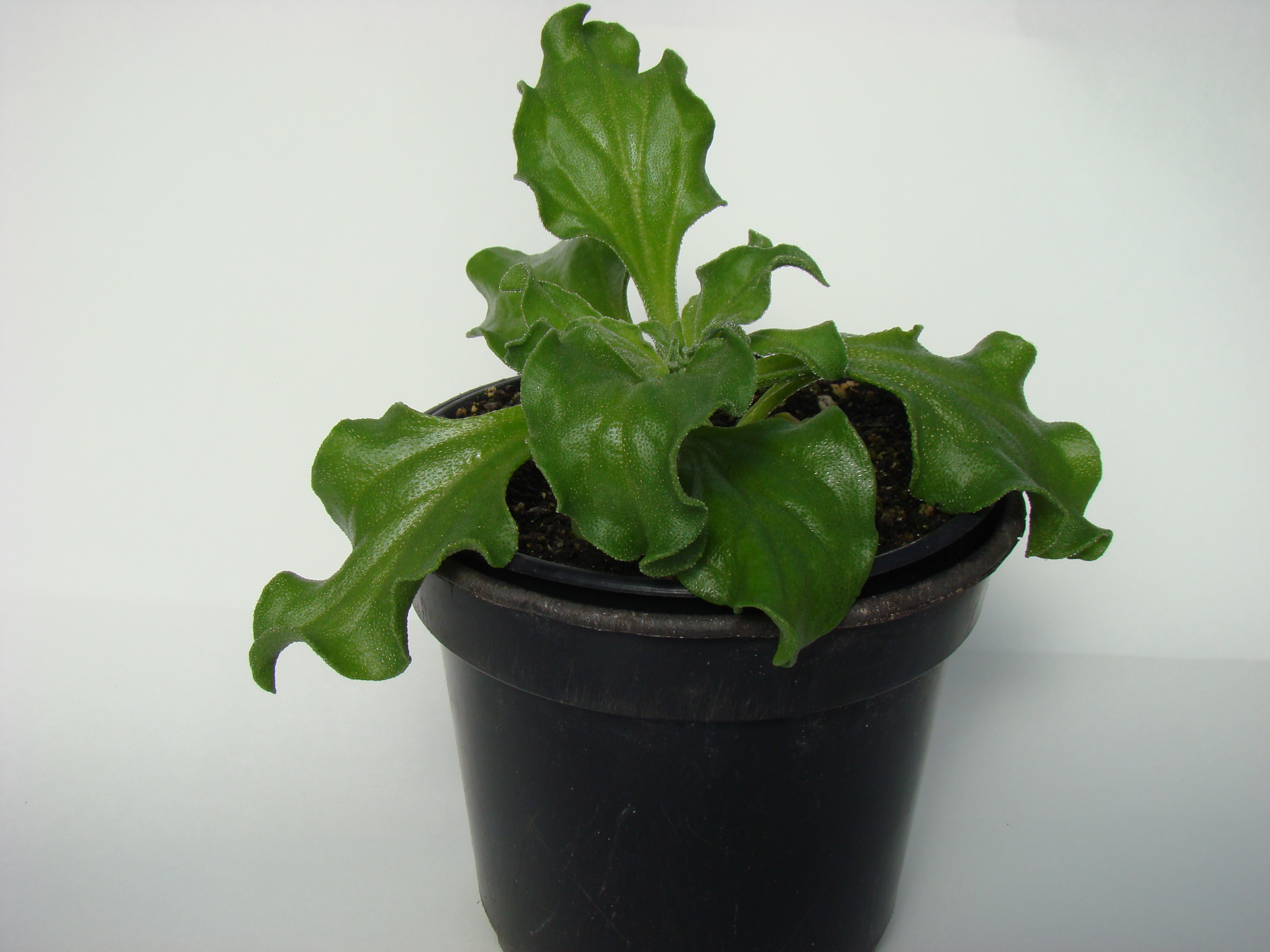 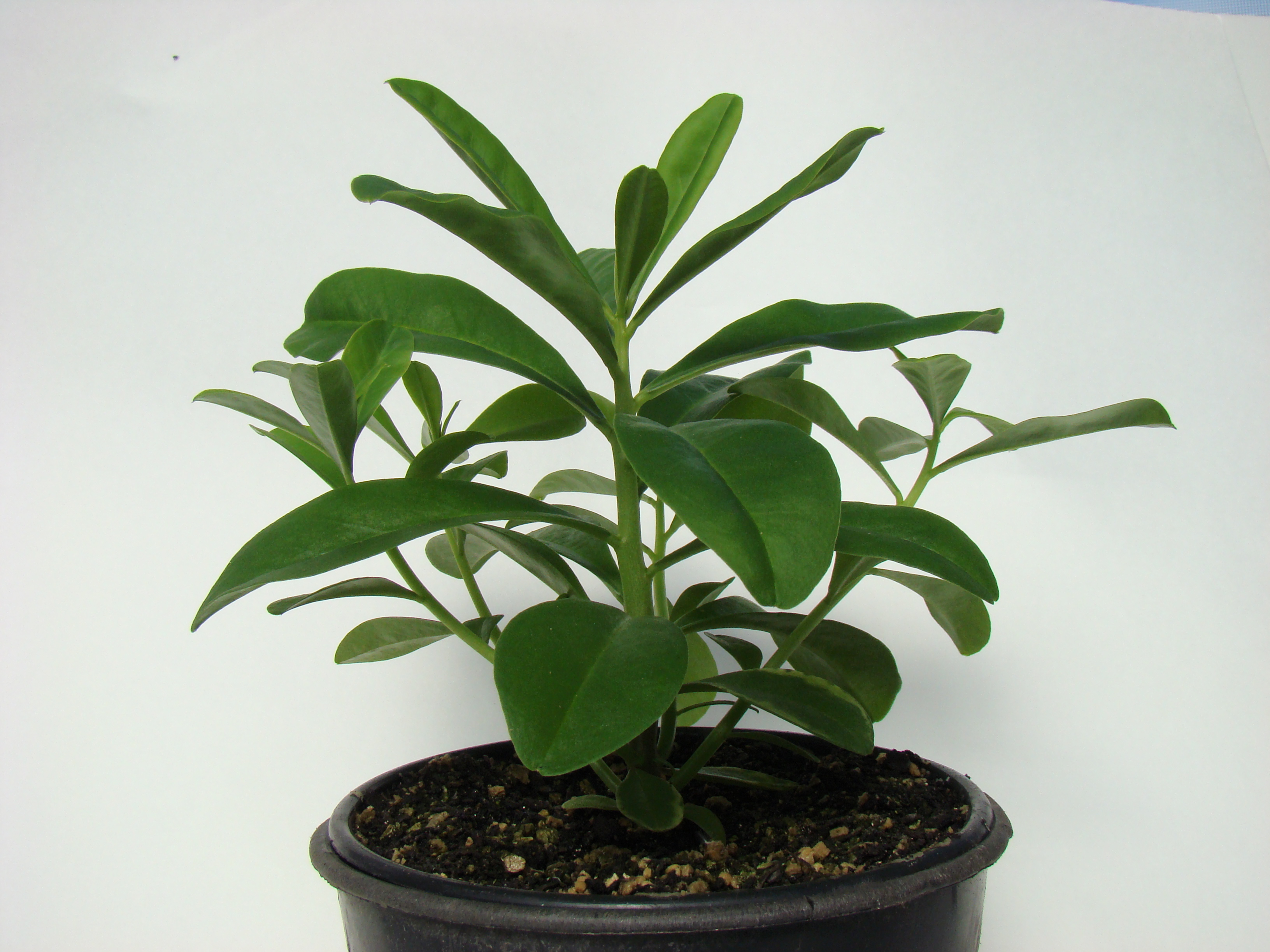 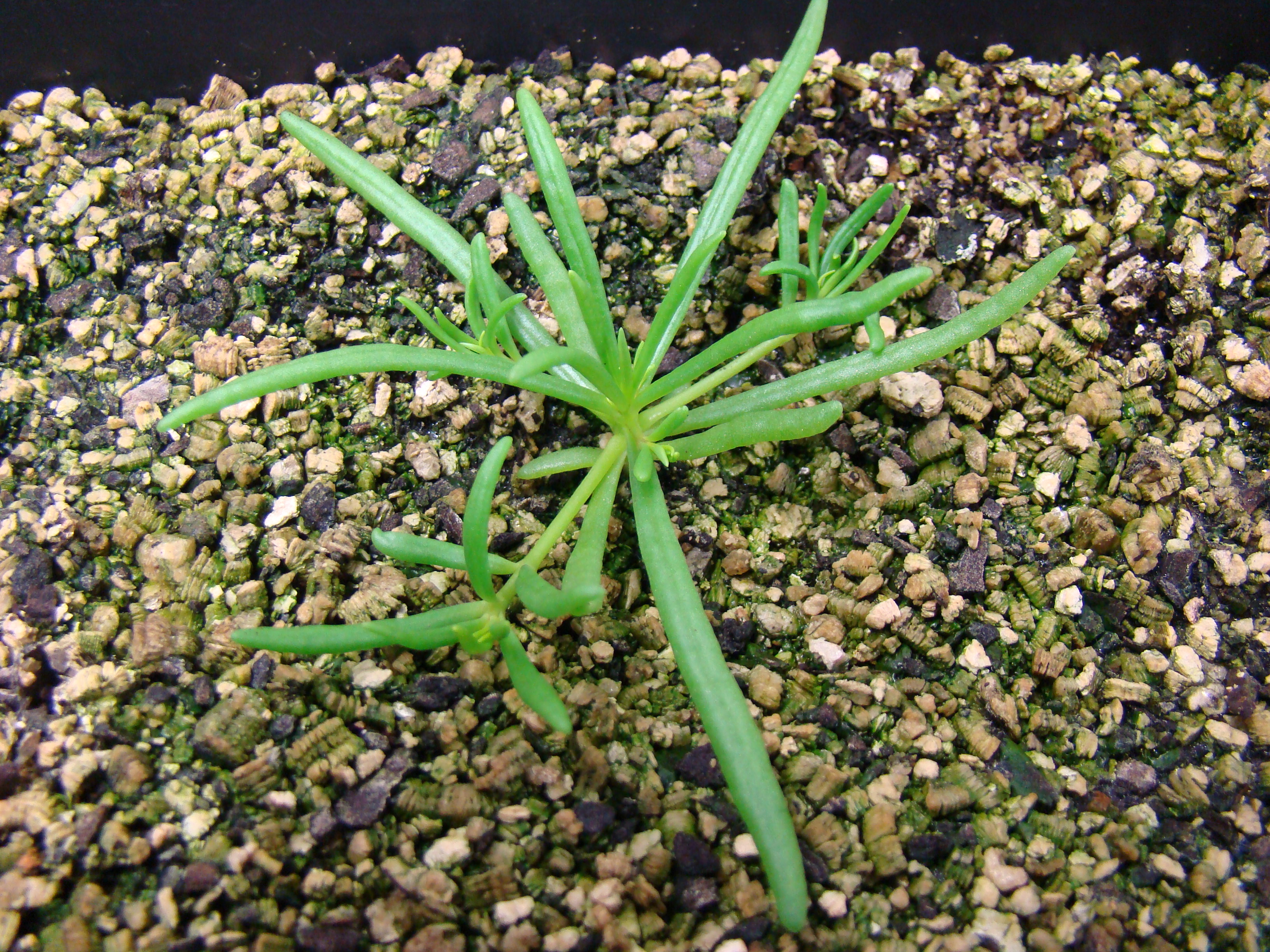 C
A
B
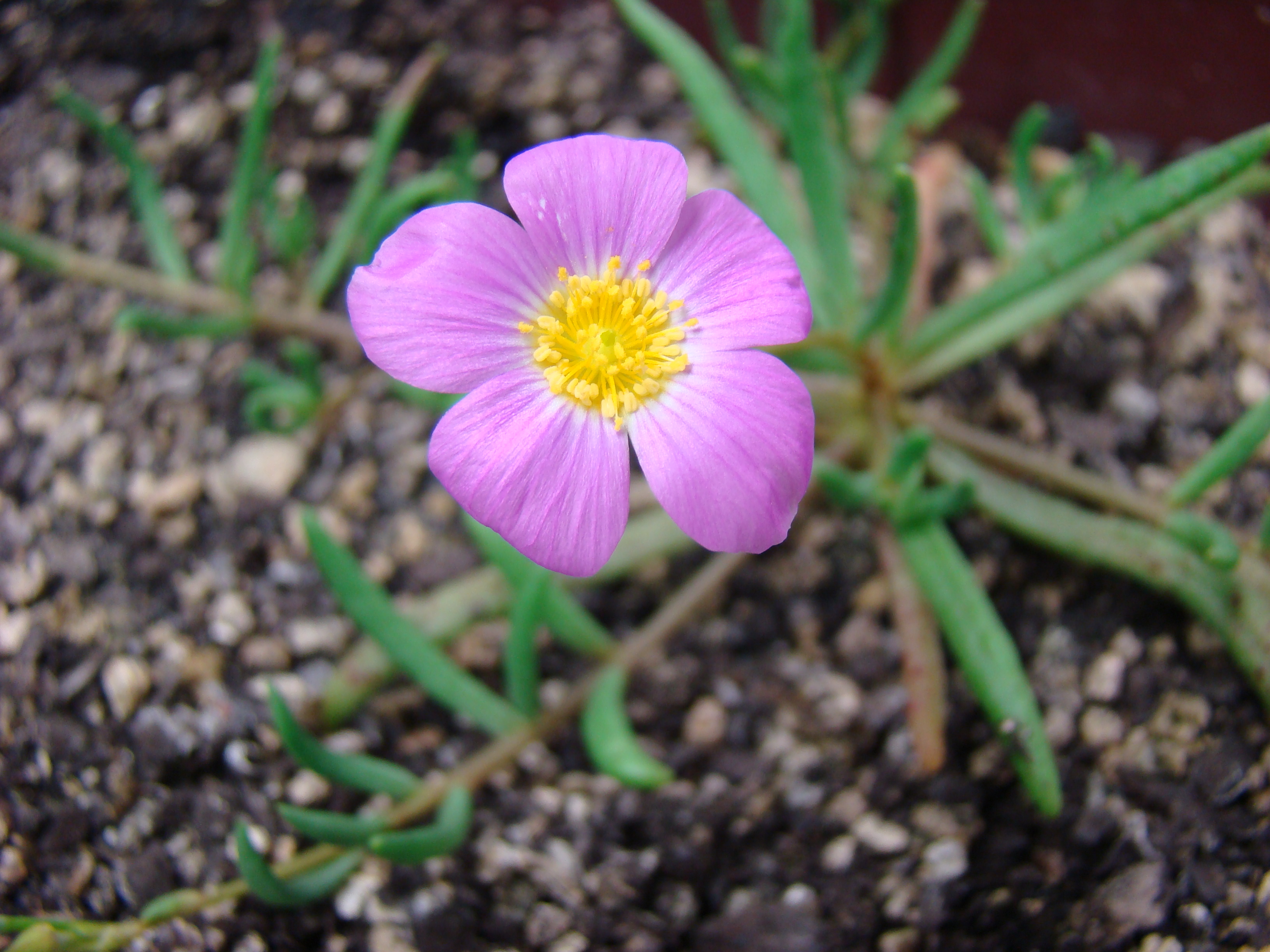 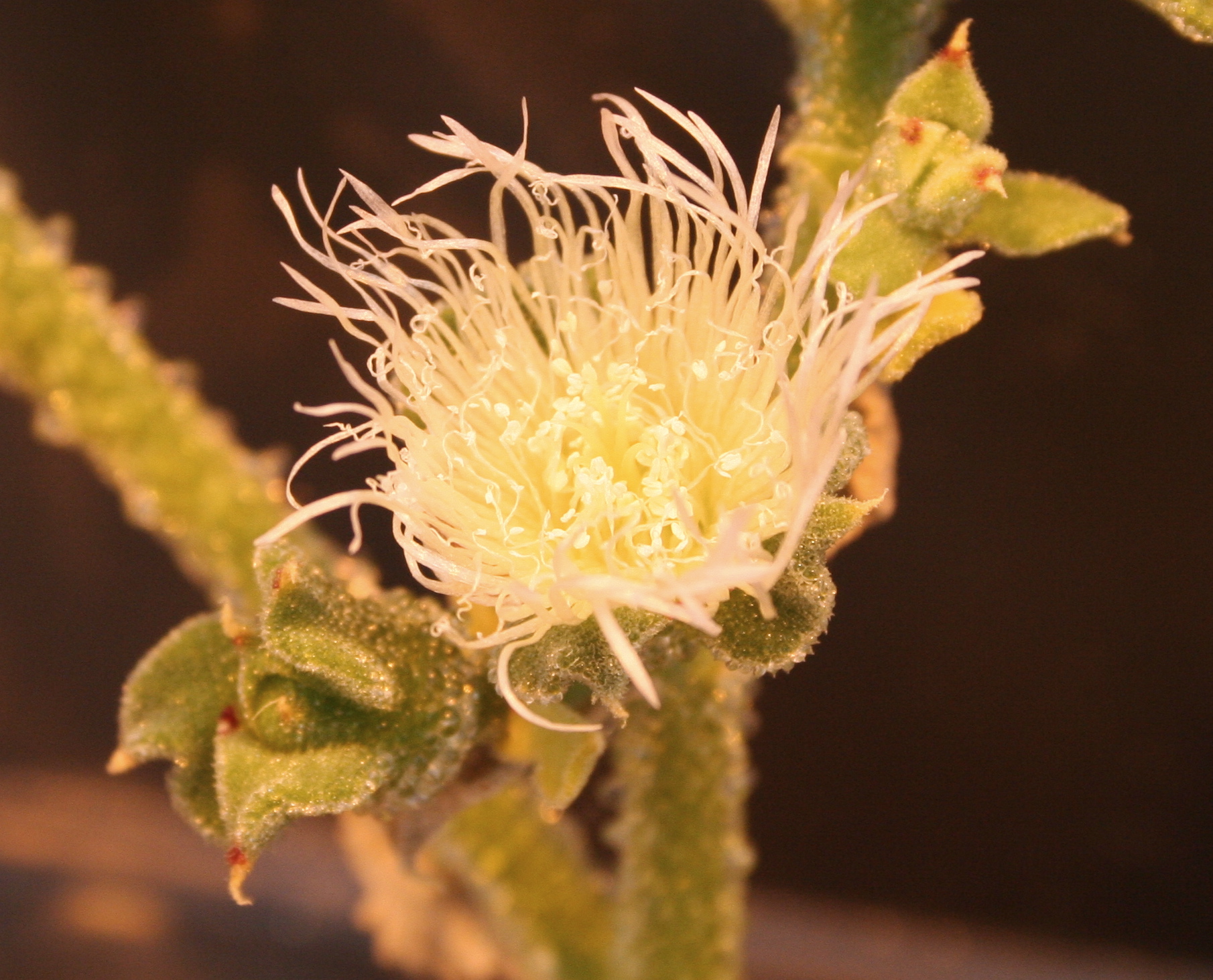 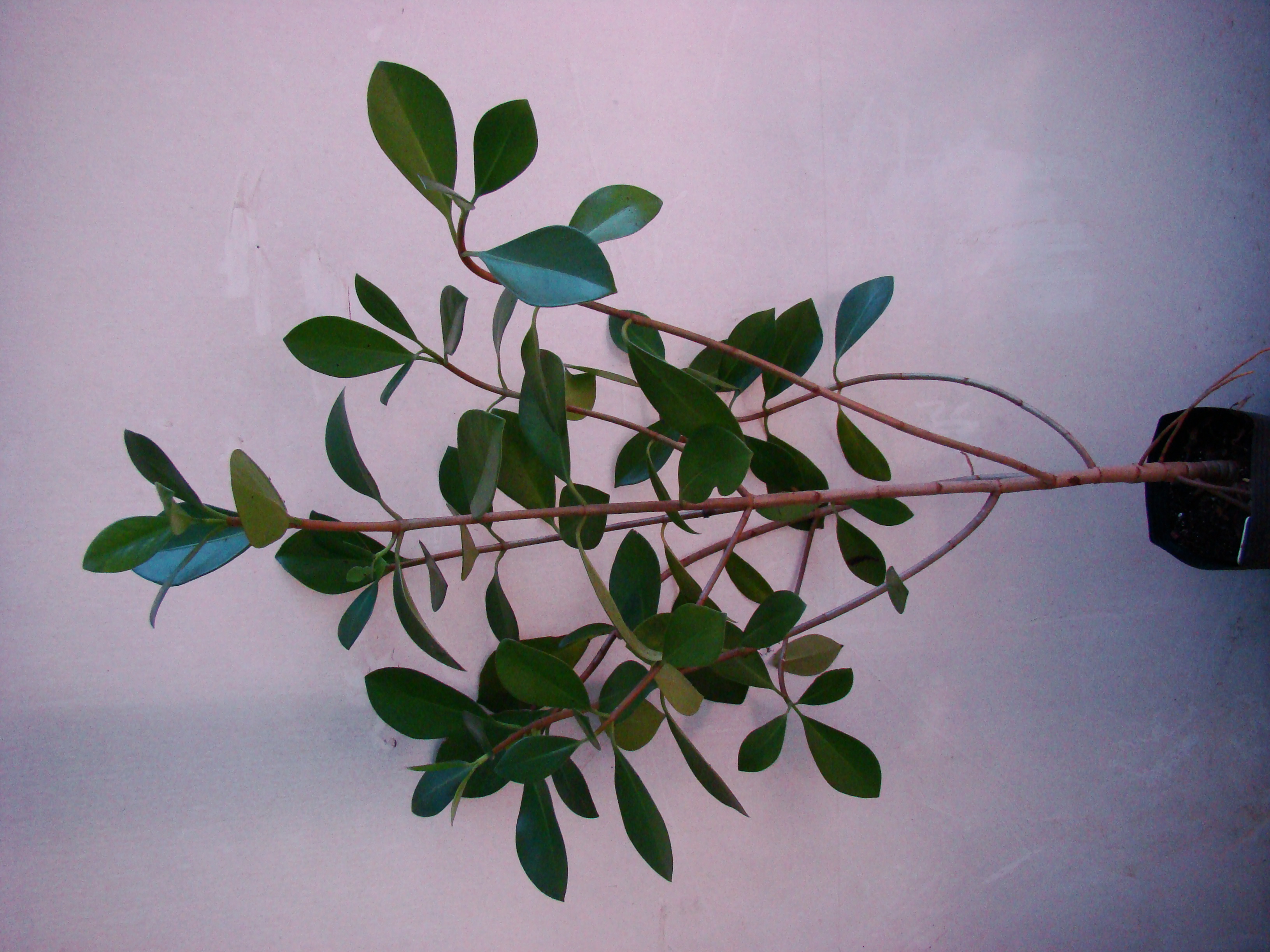 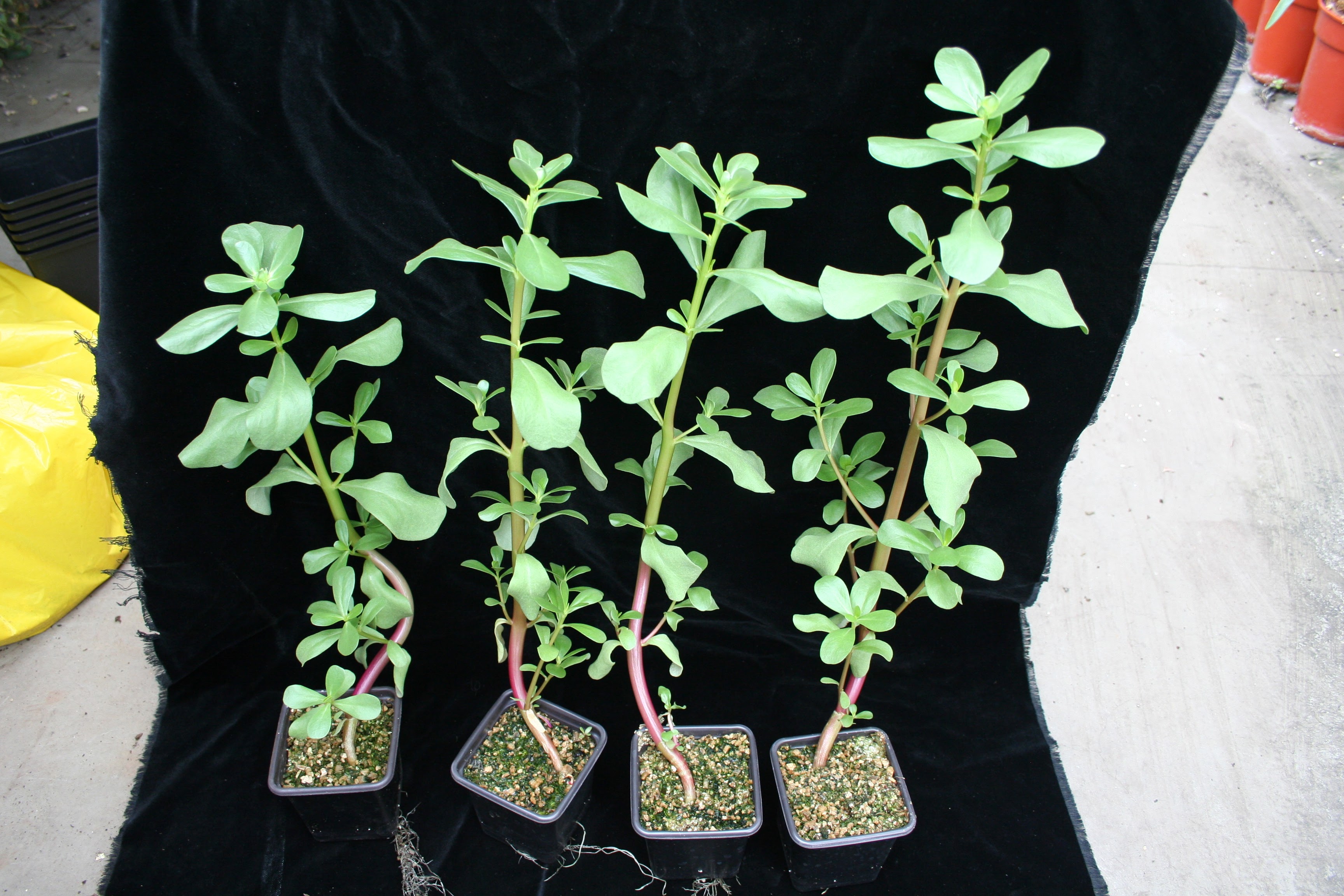 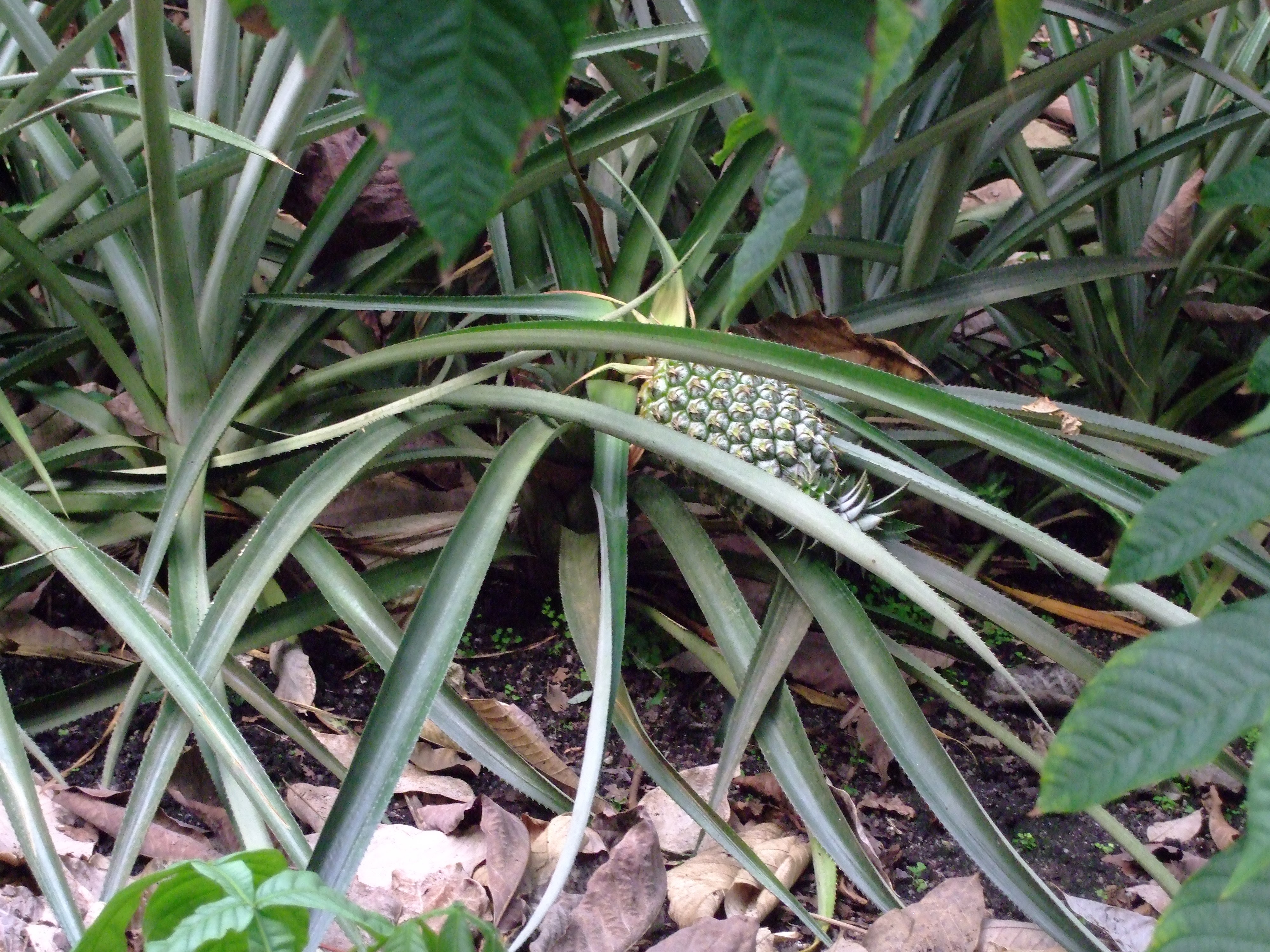 D
E
F
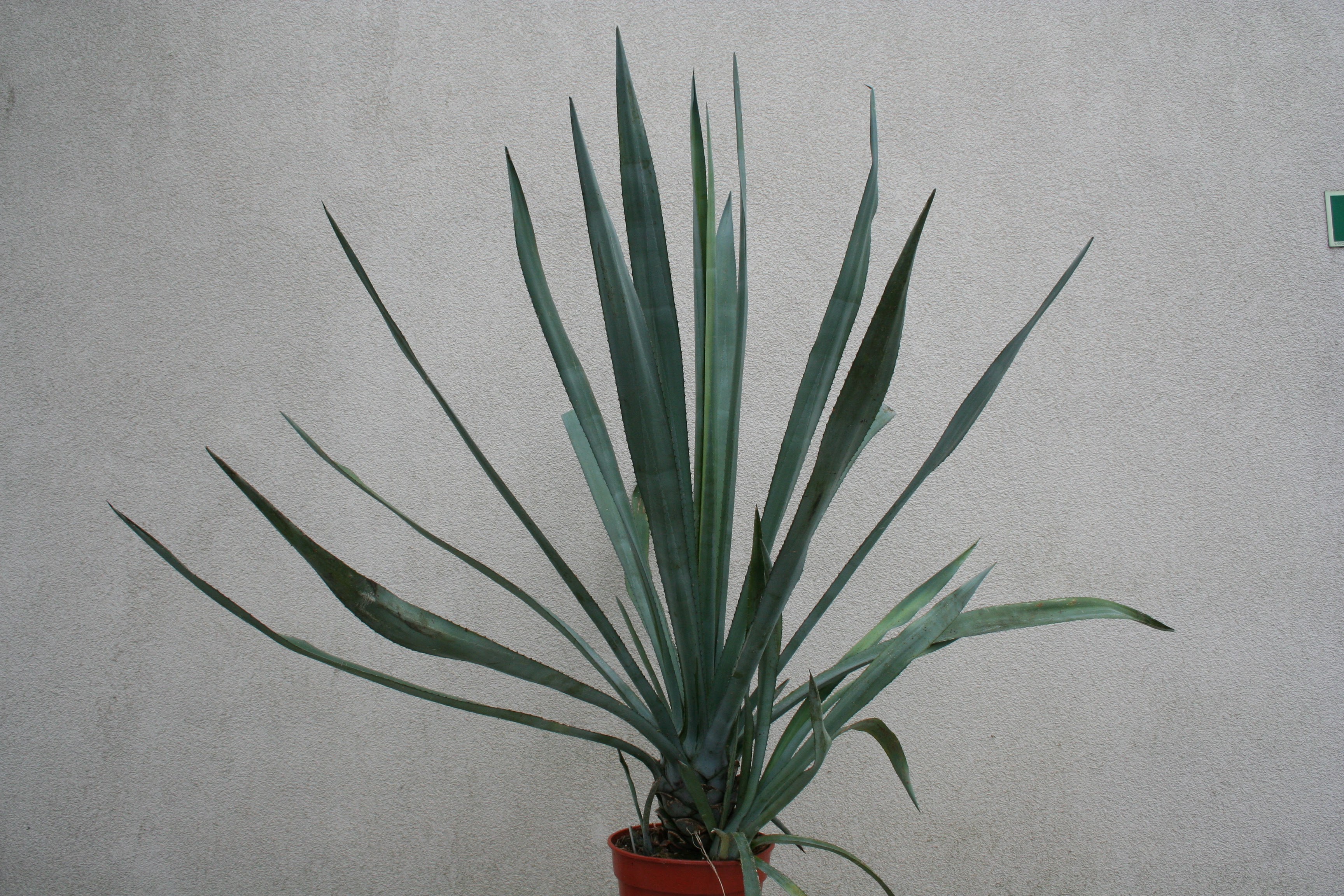 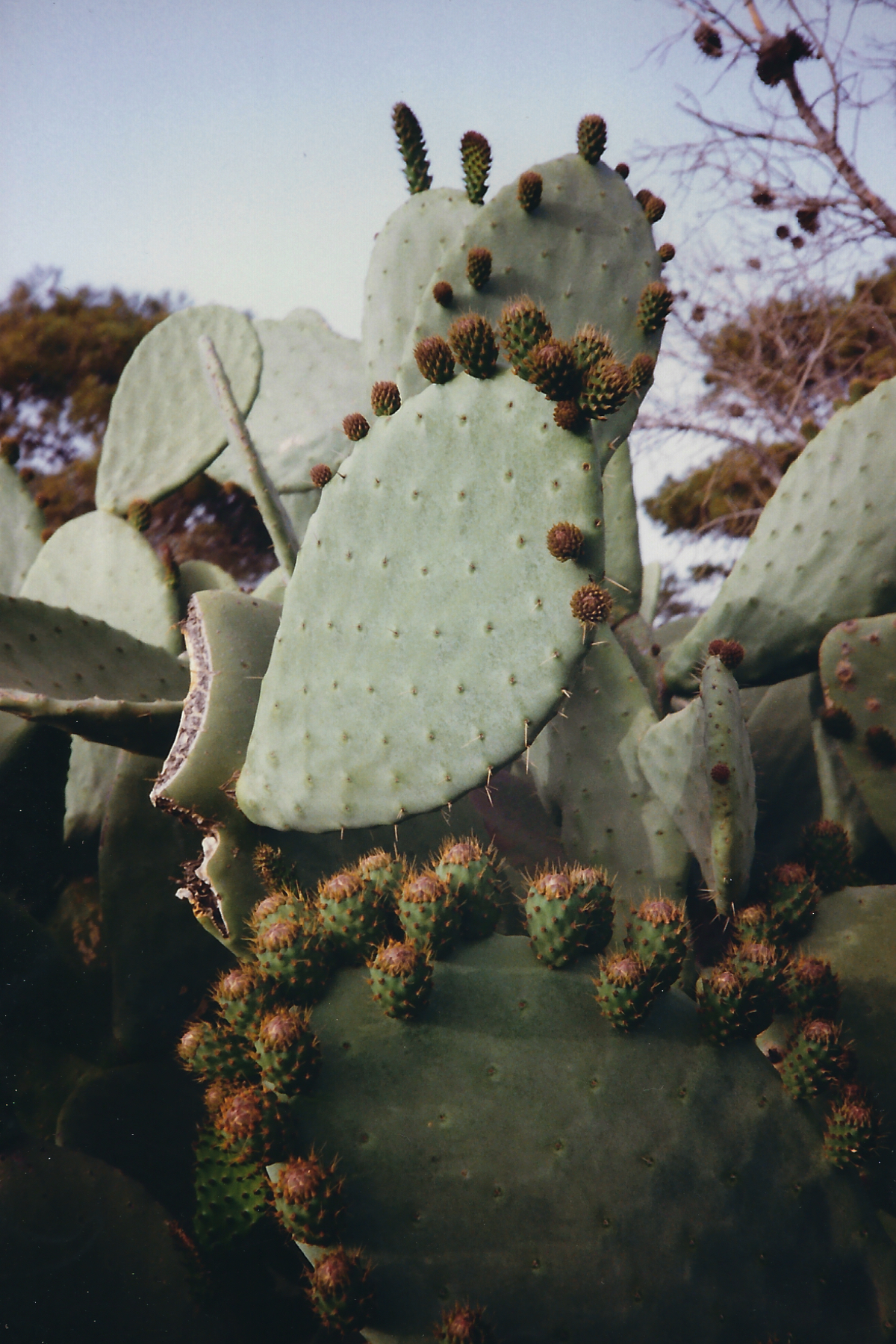 G
H
I
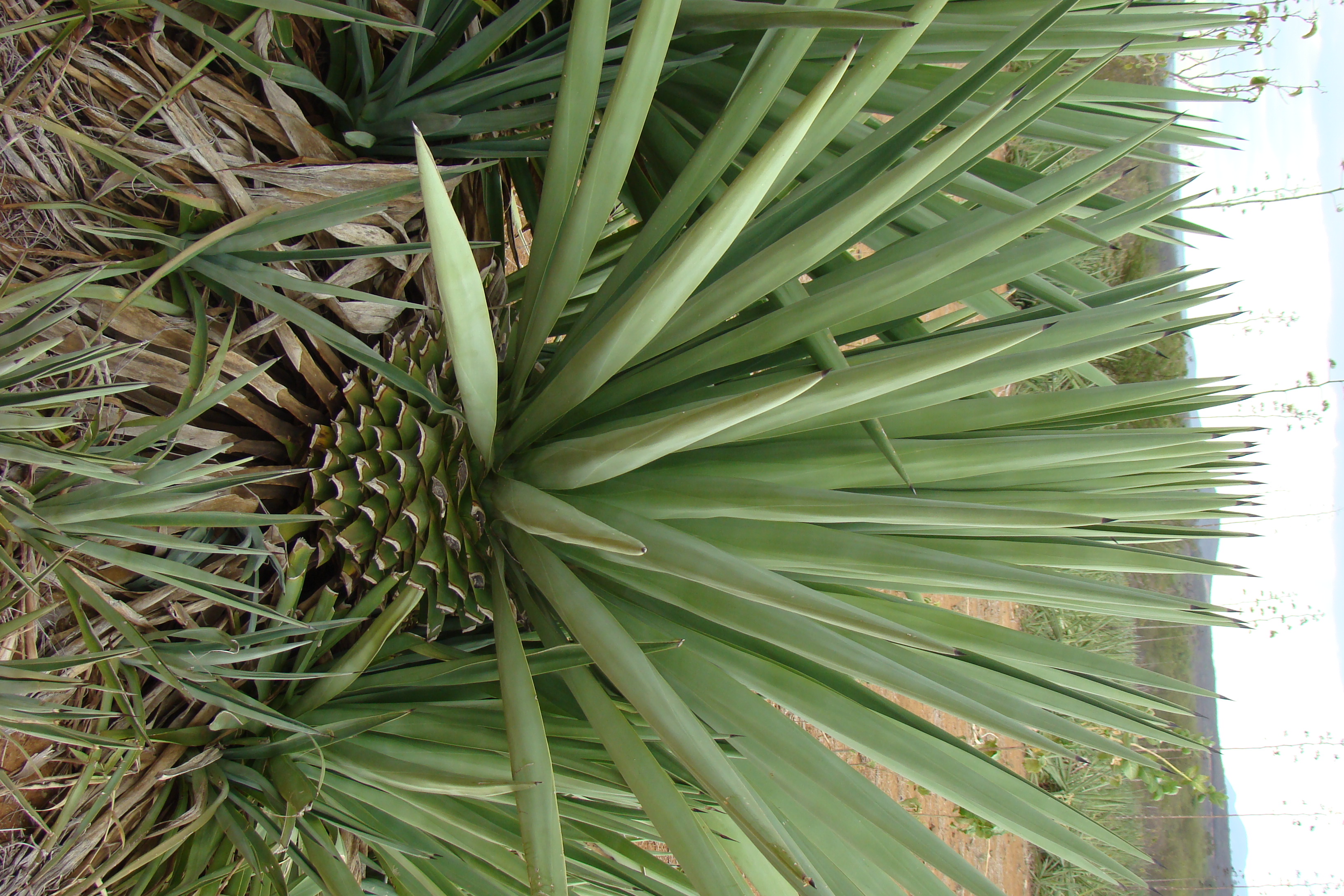